Quantifying alluvium effects on karst aquifer recharge:  Shallow groundwater and surface water exchange in the upper Nueces River, Texas
Caroline Hackett
GISWR 2017
November 9, 2017
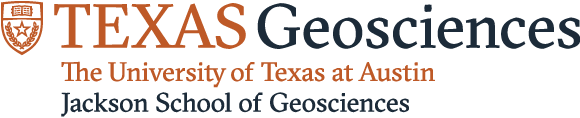 [Speaker Notes: Hi, again my name is Caroline Hackett, and I’m presenting work done by myself and my advisors, Marcus Gary and Daniella Rempe, investigating the role that alluvium deposits play in storage and transmission of river underflow and thus discrete recharge from streambeds in the contributing and recharge zones of the Edwards Aquifer in central Texas.]
Edwards Aquifer
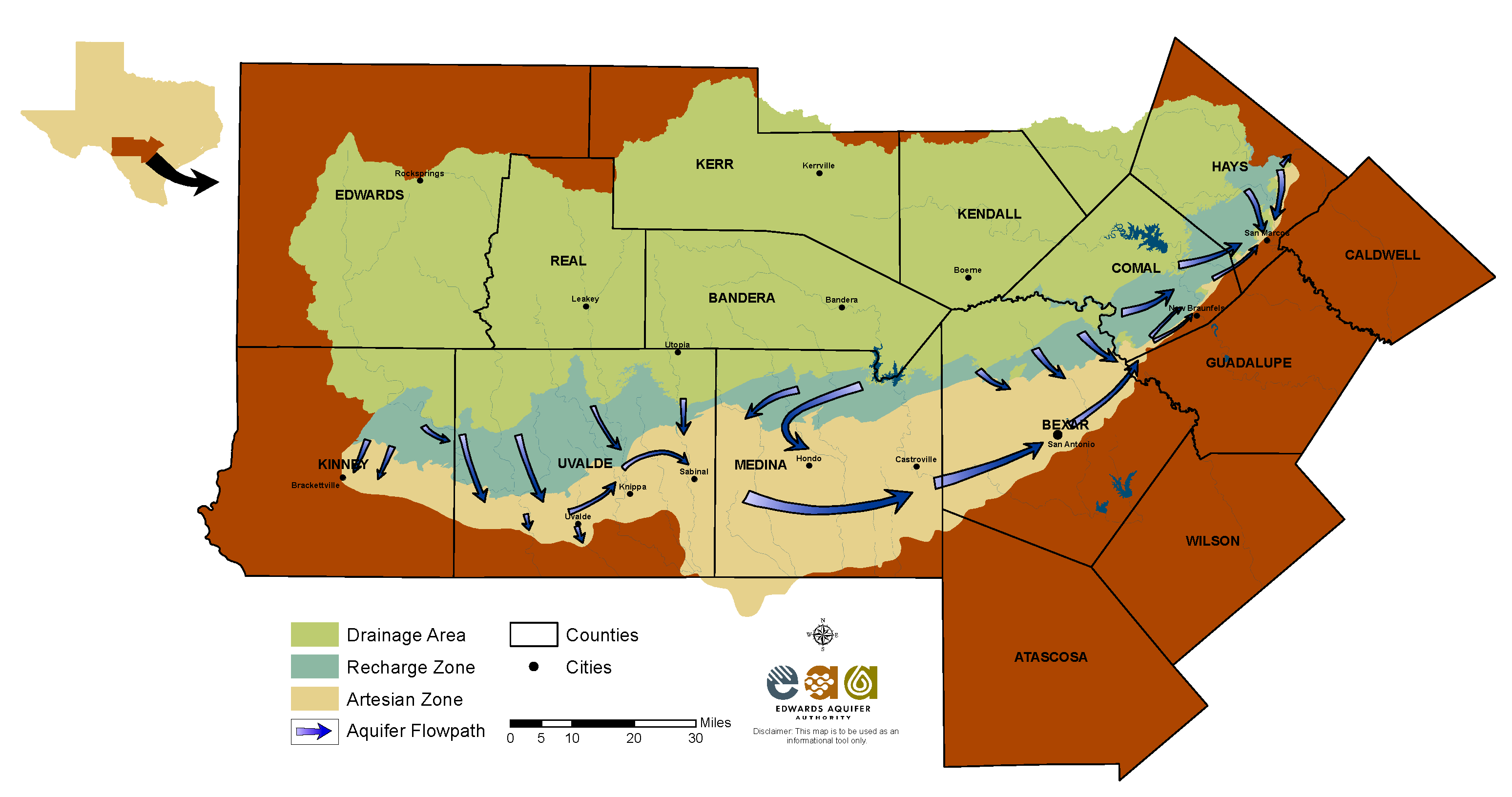 1
Background
[Speaker Notes: I’ll keep my background material very brief since we’ve heard so much about the Edwards Aquifer today. 

Map: 
Edwards Aquifer overview
San Antonio segment
Uvalde County Pool
Nueces River basin
“Contributing zone”
Current conceptual model and quantification of recharge
Contributing zone, recharge zone
Puente method 
Recent improvements on Puente method

It is estimated that 46% of the total average groundwater recharge of the
San Antonio segment of the Edwards Aquifer can be attributed to Uvalde County (Edwards Aquifer
Authority, 2005). –Green et al. 2006]
Uvalde pool and current discrete recharge estimation
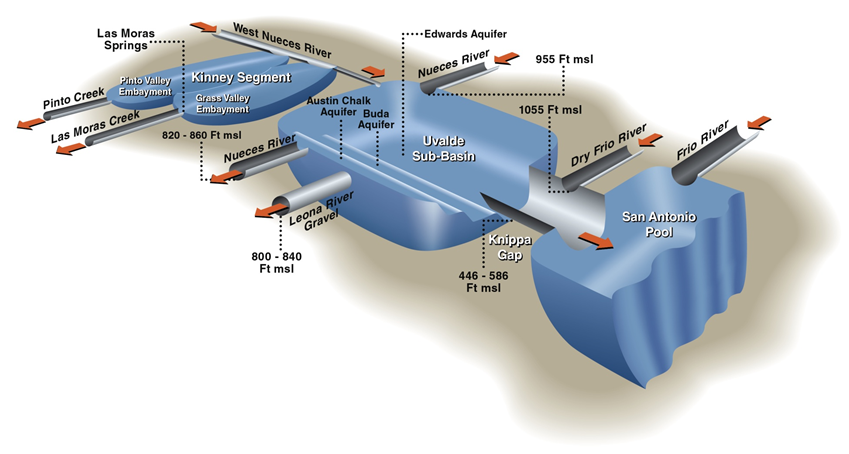 Introduction
Fratesi et al., 2015
Background
2
[Speaker Notes: Explain current recharge calculation by stream gauging
Explain Leona River Gravel discharge 

As previously discussed, methods to quantify recharge are based on stream and river flow measurements
located a short distance up-gradient of the northern edge and down-gradient of the southern edge of the
recharge zone (Land et al., 1983). The calculated quantity of recharge is the stream-volume loss that
occurs between the two gages. Quantifying recharge with this method assumes that all flow in the
floodplain is surface water and that subsurface flow in the floodplain is insignificant at the measurement
locations.

Are losing reaches of the Nueces really recharging TA (which may become EA recharge) or is it being stored and transmitted in alluvium?]
Alluvium across the Edwards Plateau
Background
[Speaker Notes: Scaling up: basin water balance
Extent of alluvium
Refine recharge model

TWDB ONLINE MAP VIEWER USED WRONG GAT! Use TNRIS map 

Do map of upper Nueces then go to map of alluvium on whole plateau 

Geometry of floodplain, put in parameters for K, T, travel times (based on dye times), sat thickness 

Extent of alluvium
Importance of alluvium across plateau 
Map of alluvium and wells in alluvium

Weather station data
Stream gaging 
Modeling: 
Edwards Aquifer Authority’s Hydrologic Simulation Program-Fortran (HSPF model)
US Geological Survey’s GSFLOW model
Scalability of my local conceptual model, field measurements, water balance model]
Nueces River basin: Flood conveyance system
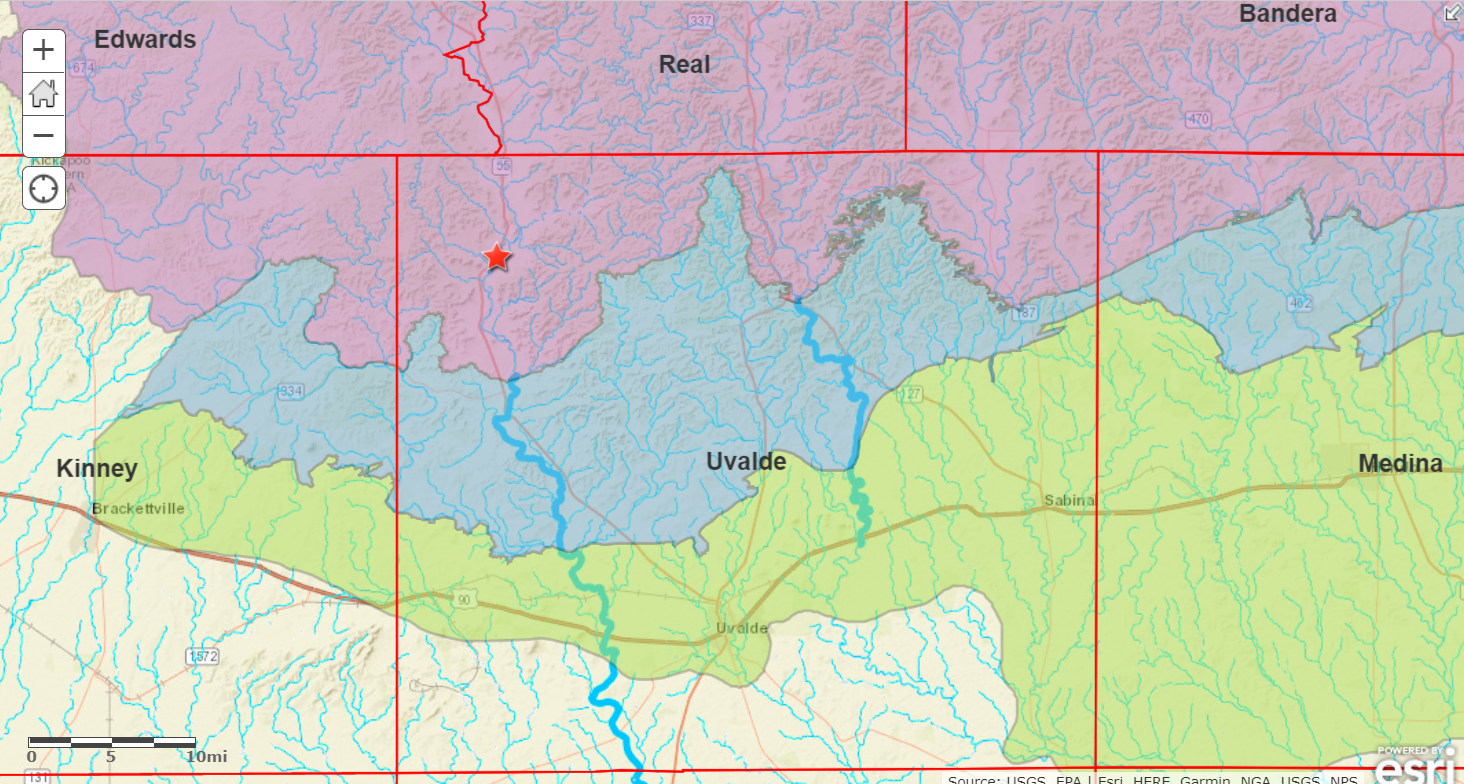 Nueces River Basin:Floodplain Conveyance System
Nueces basin
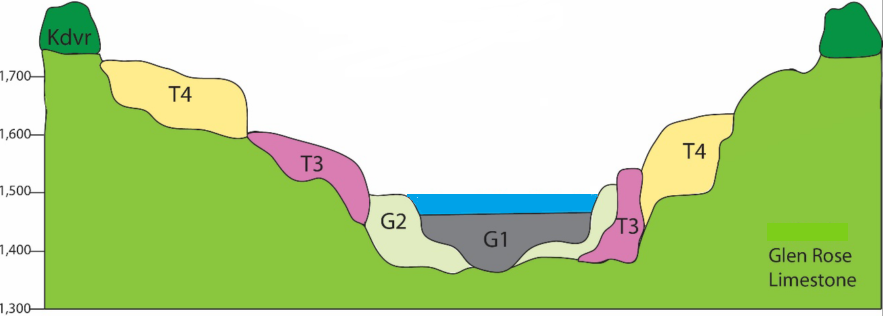 Adapted from Kromann, 2015
Upper Nueces basin
[Speaker Notes: **age of alluvium!!

Nueces River valley cross-section with mantled alluvium: Nueces River Alluvium Aquifer (TWDB)
Extent of alluvium
Importance of alluvium across plateau 
Map of alluvium and wells in alluvium

-Floodplain conveyance system conceptual model
-Estimate of % direct stream recharge from Nueces basin vs. distributed recharge in inter-stream area (precipitation infiltration)  from contrib zone on GlenRose vs recharge zone on Edwards
-Part of EAA’s Interformational Flow Study 
	-The consensus of these analyses is that inflow from the Trinity Aquifer to the Edwards Aquifer is not large and probably does not exceed 5% of the total water that recharges the Edwards Aquifer in Kinney and Uvalde counties. Additional analysis, however, is required to substantiate this hypothesis. (Green]
Representative study site: Candelaria Creek
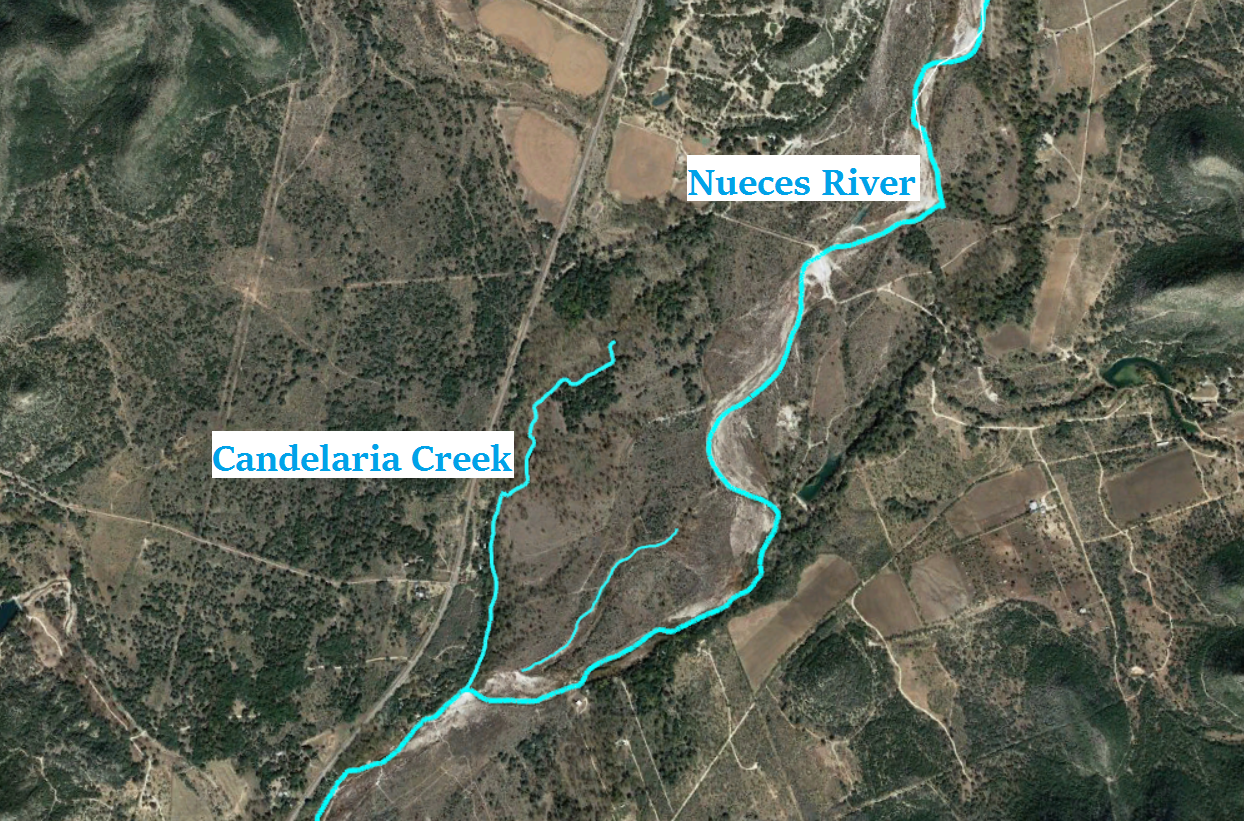 Nueces basin
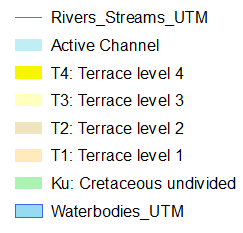 Upper Nueces basin
[Speaker Notes: Gaining-losing stream data
Candelaria Creek, a Major Tributary
Show with red, green, purple for sites that are both in time

Daily stage fluctuations from ET?



Nueces River Alluvium Aquifer- recognized by TWDB]
Nueces basin discharge gains and losses
January 28, 2017
February 18, 2017
July 18, 2017
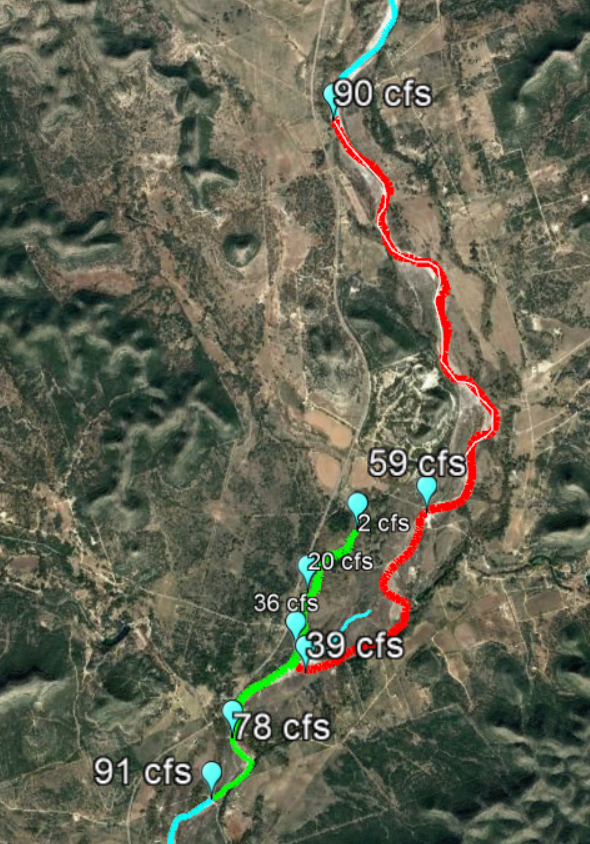 Upper Nueces basin
[Speaker Notes: Gaining-losing stream data
Candelaria Creek, a Major Tributary
Show with red, green, purple for sites that are both in time
Mention other Nueces gain loss studies


Daily stage fluctuations from ET?



Nueces River Alluvium Aquifer- recognized by TWDB]
Subsurface connection between Nueces River and Candelaria Creek
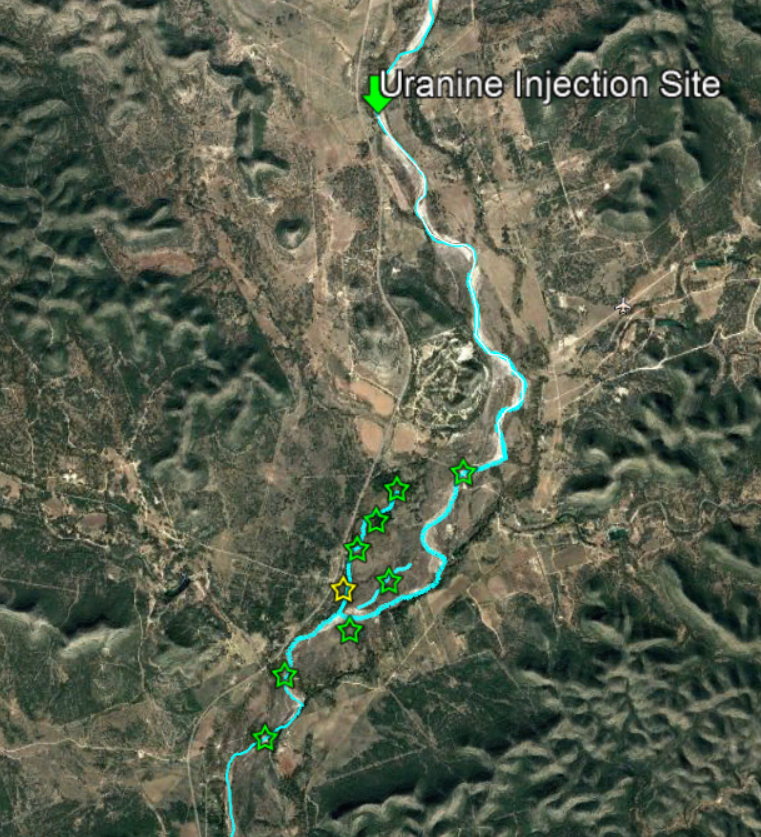 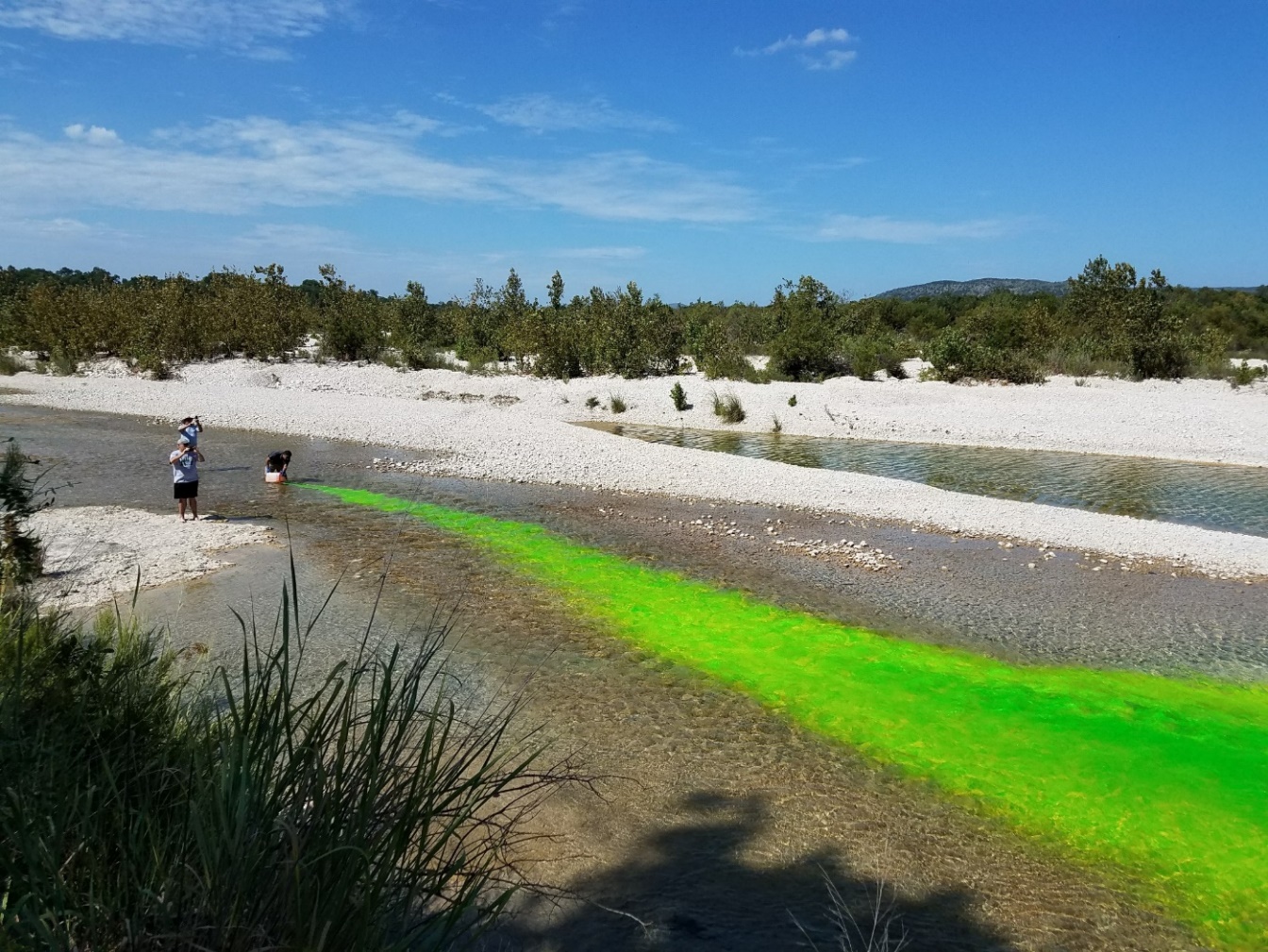 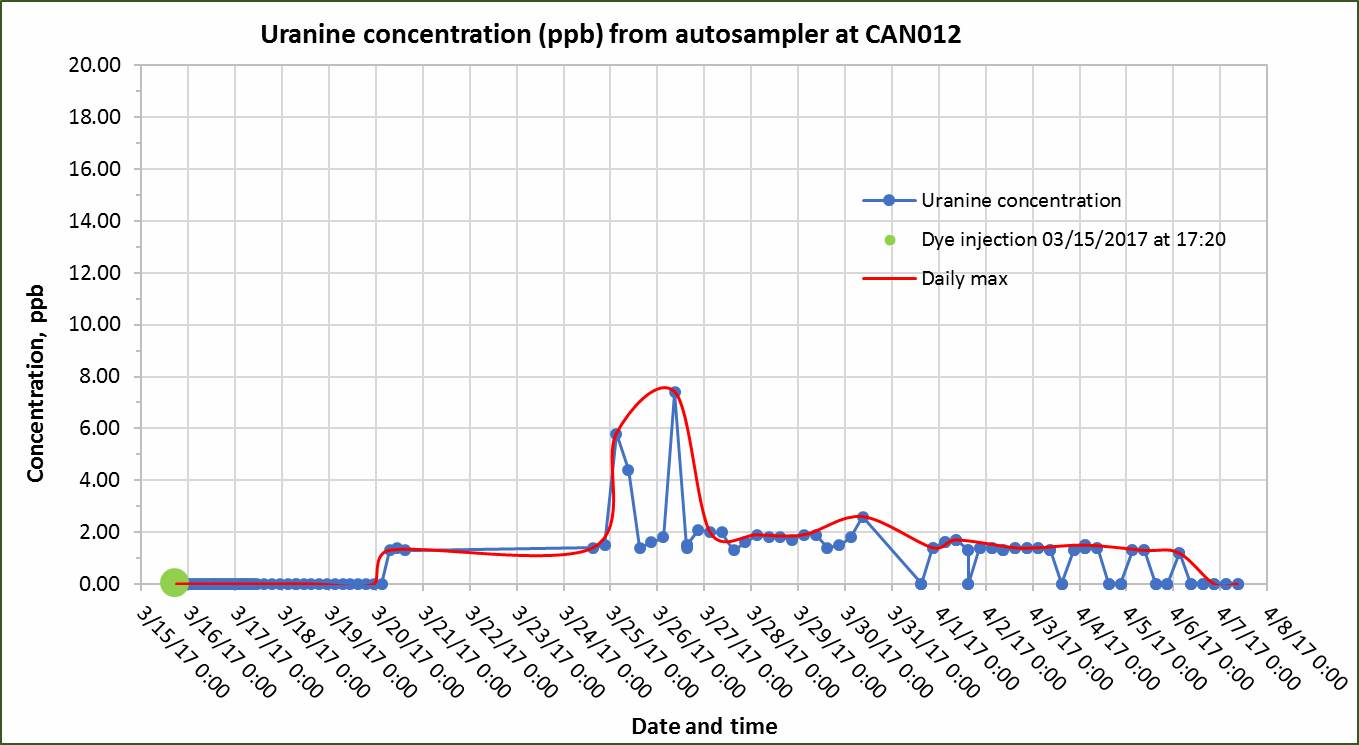 Dye tracer testing
[Speaker Notes: River underflow through alluvium to Candelaria springs!
-breakthrough time, peak time at CAN012, OX01, 


Contribution of hillslope flowpaths! 
Subsurface velocities
Storage of dye in alluvium from spring
Alluvium vs karst conduit flow
Spring vs summer flow conditions 
Heterogeneity of alluvium– fluoxine did not travel]
Nueces Headwaters HUC8 Subbasin
Nueces Headwaters HUC12 Subwatersheds
Nueces Headwaters Subbasin Data
Weather station data from the Edwards Aquifer Authority (EAA), including precipitation and soil moisture, from Montell, TX 
Stream stage on Candelaria Creek, a representative tributary creek to the Nueces River in Montell, TX (EAA data) 
Groundwater levels from the Texas Water Development Board from several representative wells in Real and Uvalde counties 
Stream discharge from the U.S. Geological Survey gages at Barksdale, Montell, and Laguna in Real and Uvalde counties 
Texas geological map from the Texas Natural Resources Information System (TNRIS), to estimate aerial extent of alluvial deposits 
Soil type map in the study area 
Land cover map in the study area
Term Project Deliverable & Next Steps
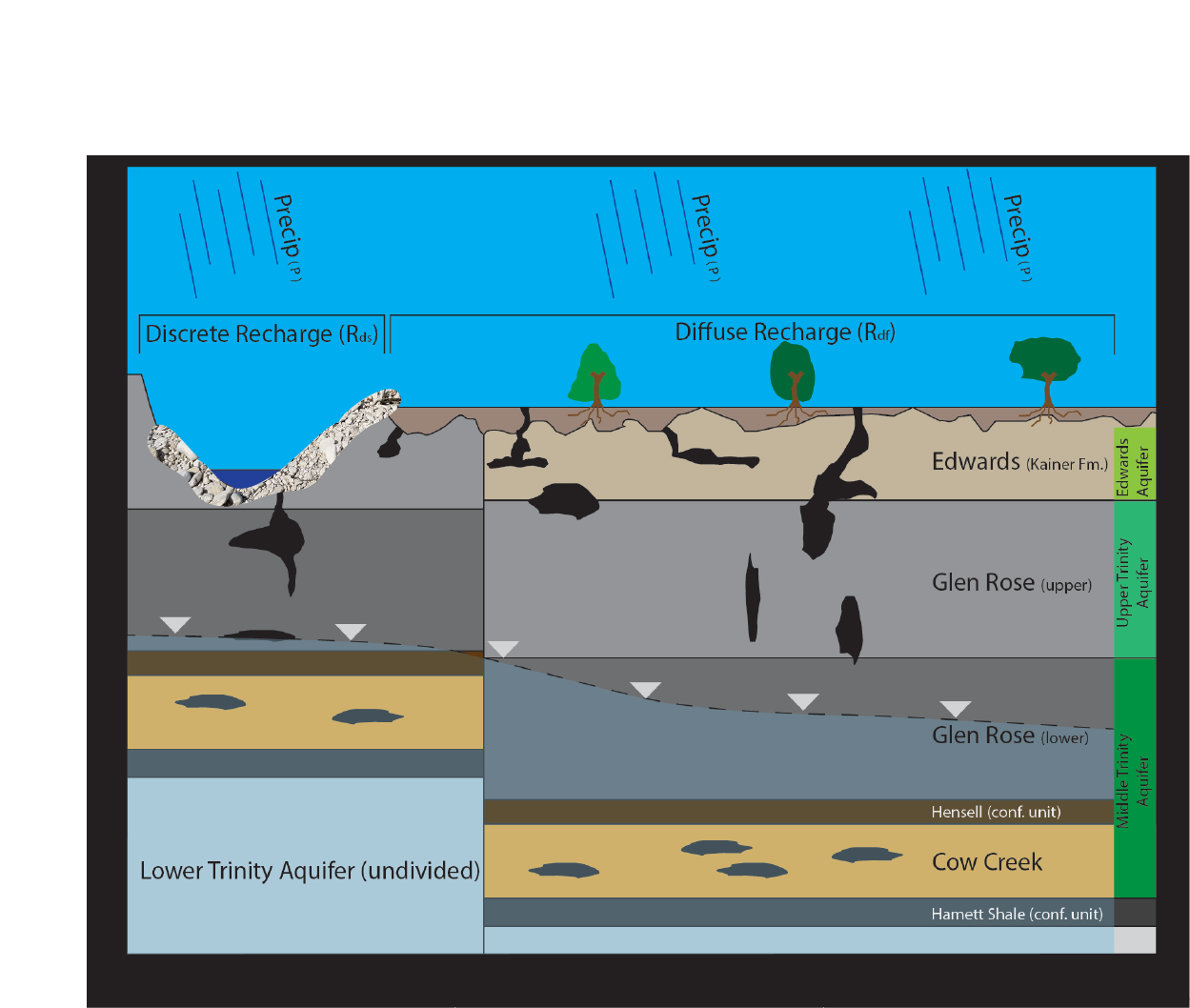 Nueces Headwaters Subbasin water balance
Groundwater recharge
Extent of alluvium deposits and alluvial terraces in subbasin
Storage in alluvium deposits
Evaluate applicability to other Edwards Plateau watersheds
Conclusion
[Speaker Notes: in Contributing Zone

Write out explicit conclusions: rapid subsurface transit times but also no transit 

Flood conveyance system transport of river underflow
Storage of river water in alluvium 
ignificant storage time and Recharge to alluvial aquifer or recharge to Trinity, Edwards
Impacts on conceptual model and methods of recharge calculations

Do a back of envelope calculation of alluvium thickness, extent, volume
Check well logs in alluvium, cross sections for idea of depth of alluvium
Look up dye flow times in karst conduits– Kinney Co, Barton Springs (Onion Creek)]